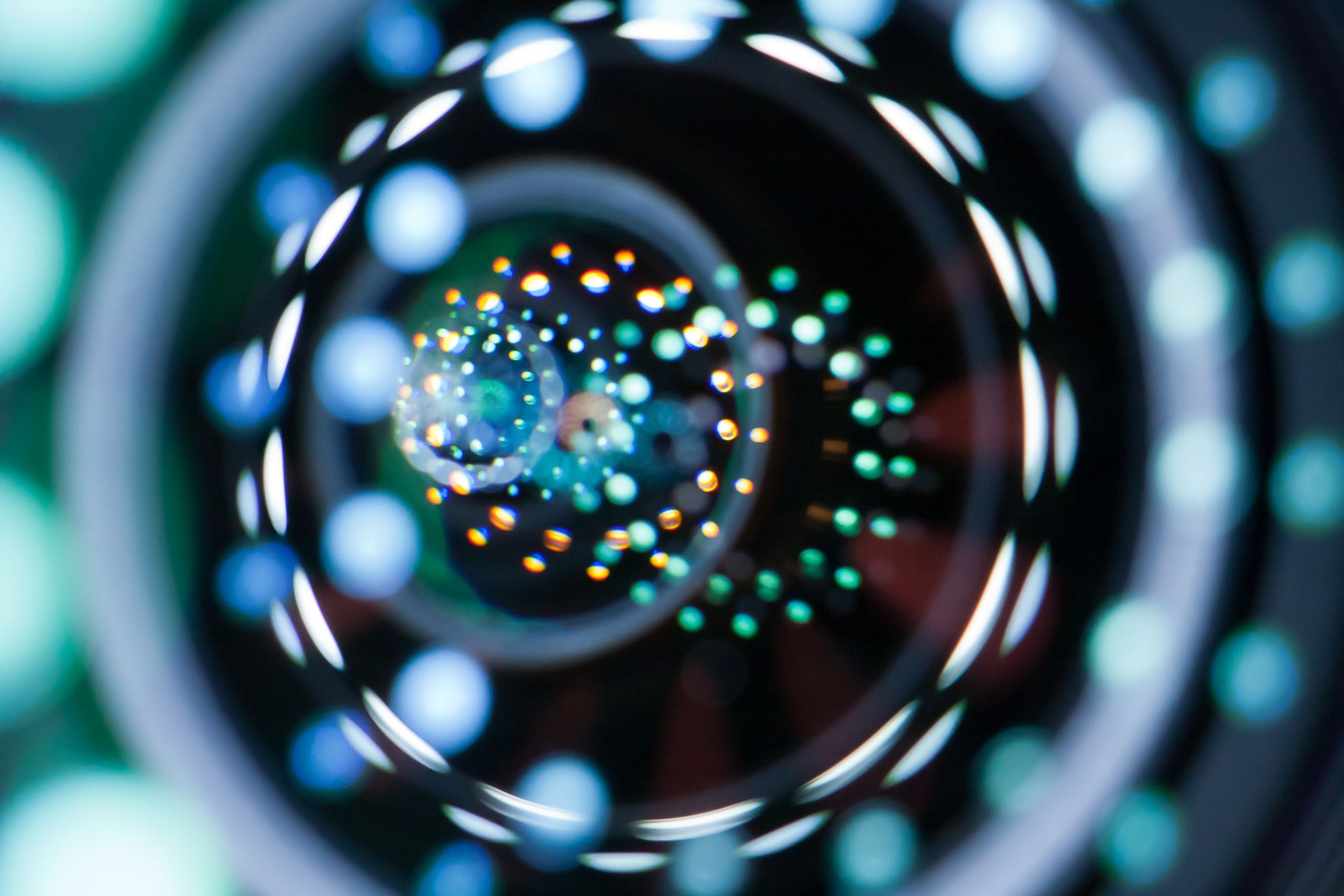 Trajectoires et mouvements
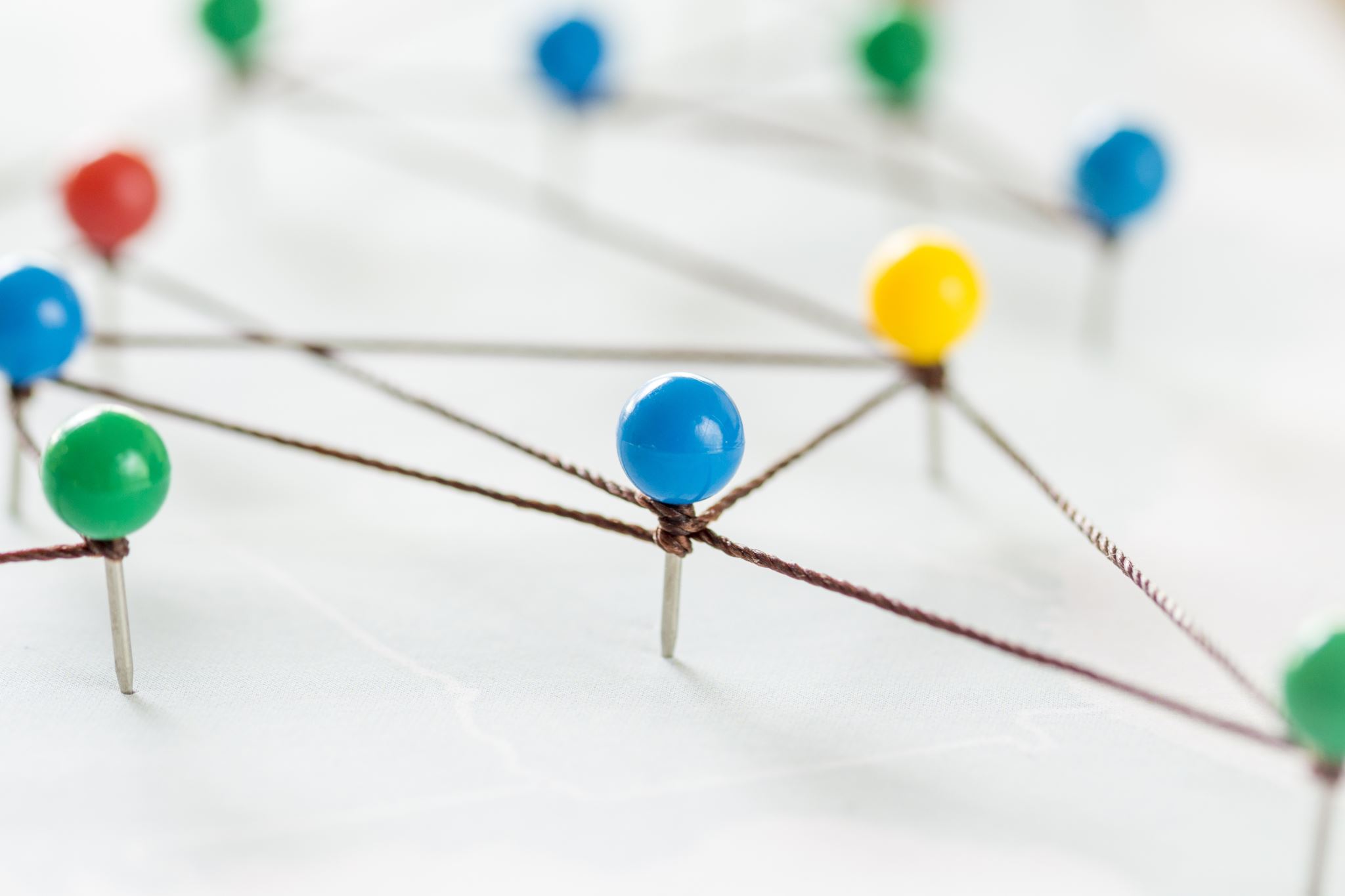 Les mouvements plans
Définition : On appelle mouvement plan (pour une pièce), un mouvement pour lequel  toutes les trajectoires peuvent se tracer dans des plans parallèles entre eux.
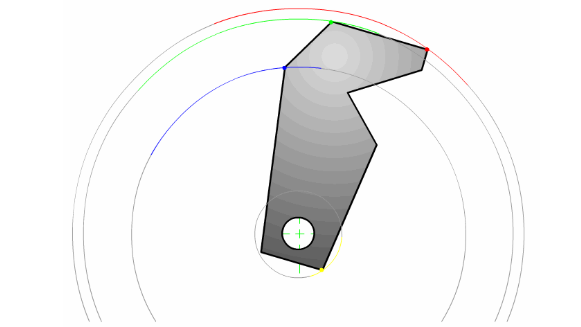 La rotation
Si au moins deux points du solide décrivent des trajectoires circulaires concentriques, alors la pièce a un mouvement de rotation
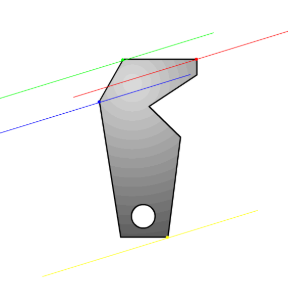 La translation rectiligne
Si au moins deux points du solide décrivent les mêmes segments parallèles, alors la pièce a un mouvement de translation rectiligne.
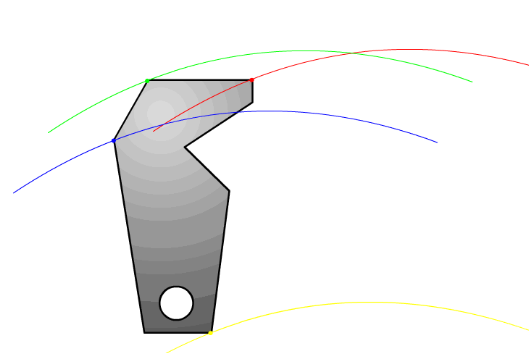 La translation circulaire
Si au moins deux points du solide décrivent les mêmes arcs de cercle, alors la pièce a un mouvement de translation circulaire.
La translation curviligne
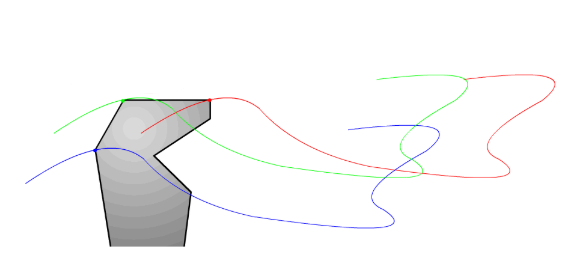 Si au moins deux points du solide décrivent les courbes, alors la pièce a un mouvement de translation curviligne.
La translation curviligne
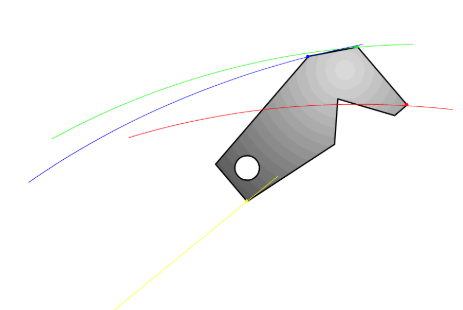 Si au moins deux points du solide décrivent des trajectoires différentes, alors la pièce est en mouvement plan général.
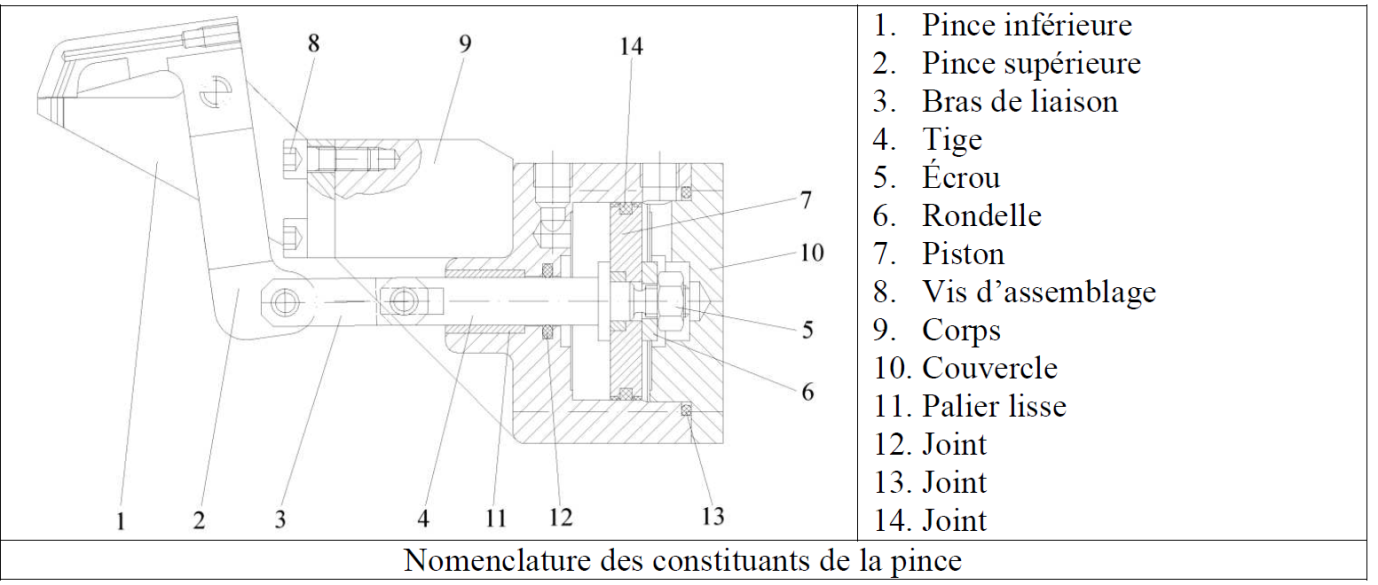 Application : pince plieuse de tôle
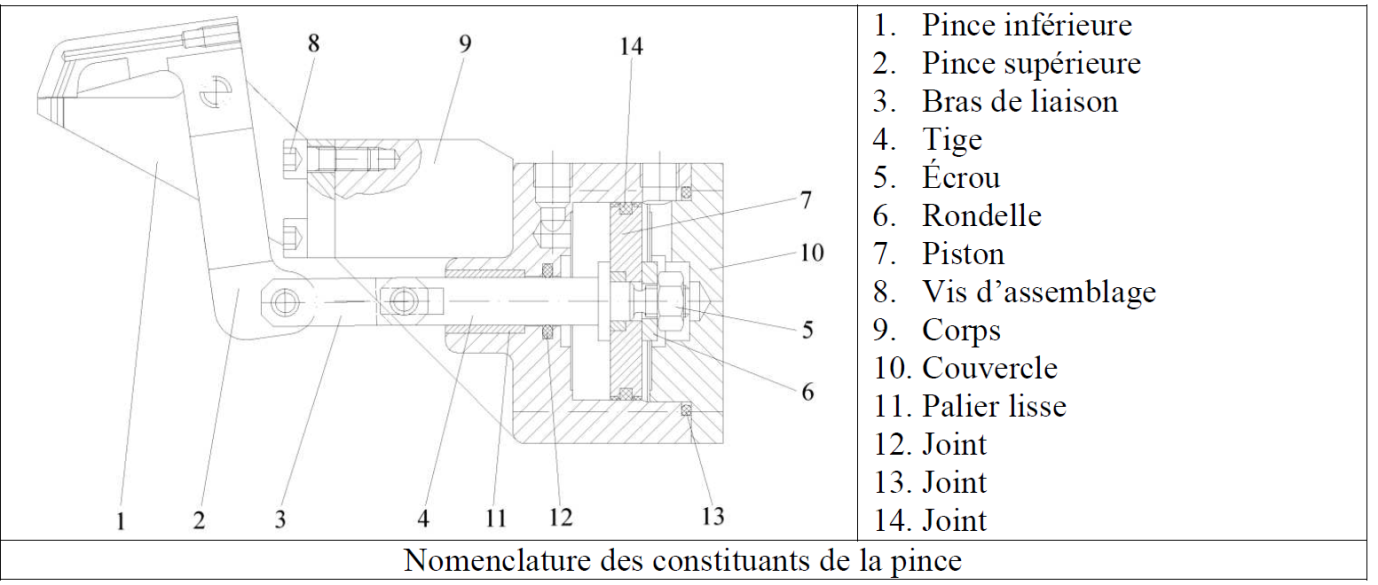 Soit 
A : {1+8+9+10+13+12+11}
B : {4+5+6+7+14}
C : {3}
D : {2}
Tracer le schéma cinématique
Déterminer les trajectoires :
TU∊D/A
TW∊D/A
TX∊D/A
TY∊B/A
TZ∊B/A
Conclure sur les mouvements :
Mvt D/A
Mvt B/A
Mvt C/A
Application : pince plieuse de tôle
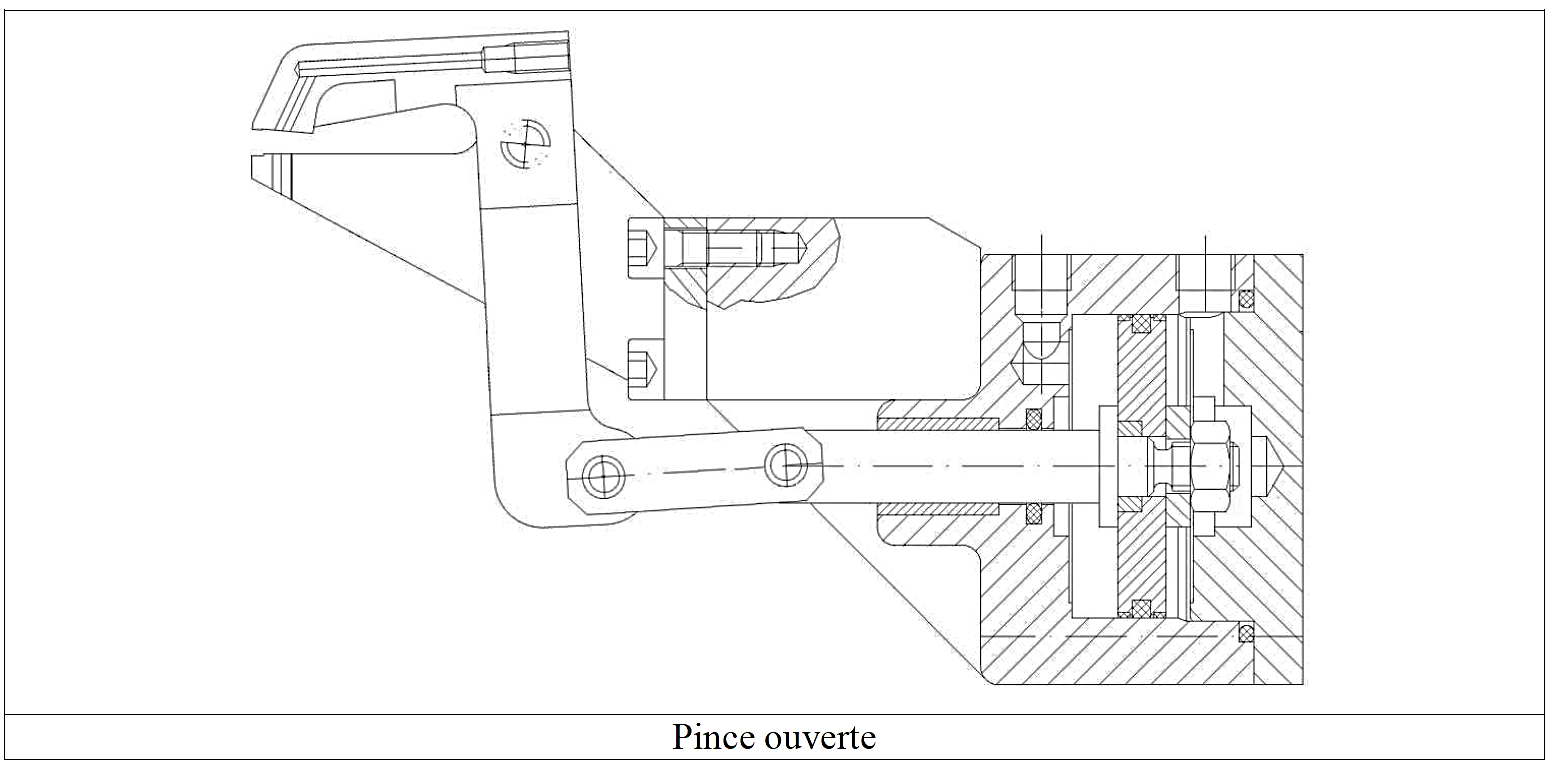 U
W
Z
Y
X
A : {1+8+9+10+13+12+11}
B : {4+5+6+7+14}
C : {3}
D : {2}
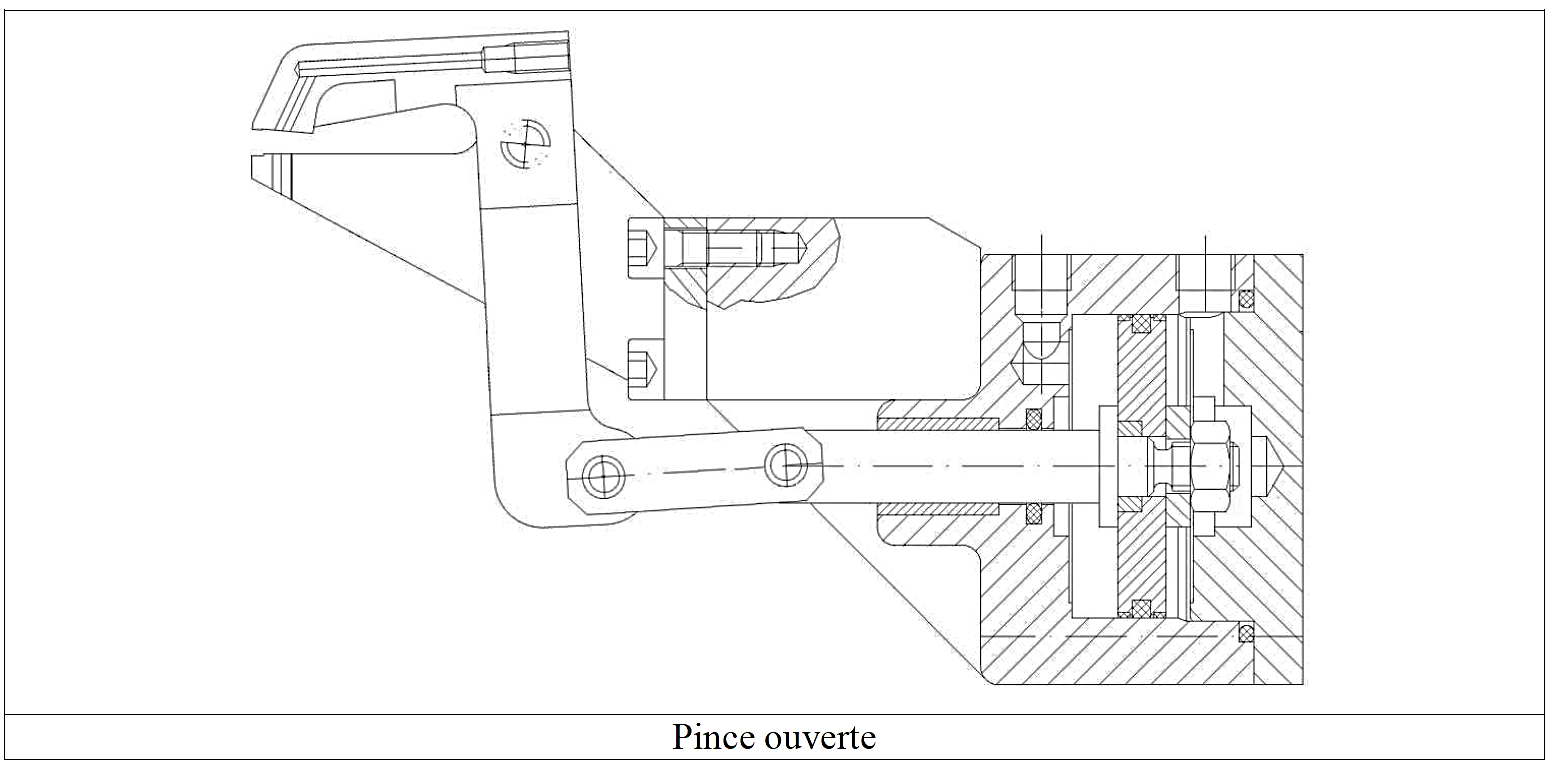 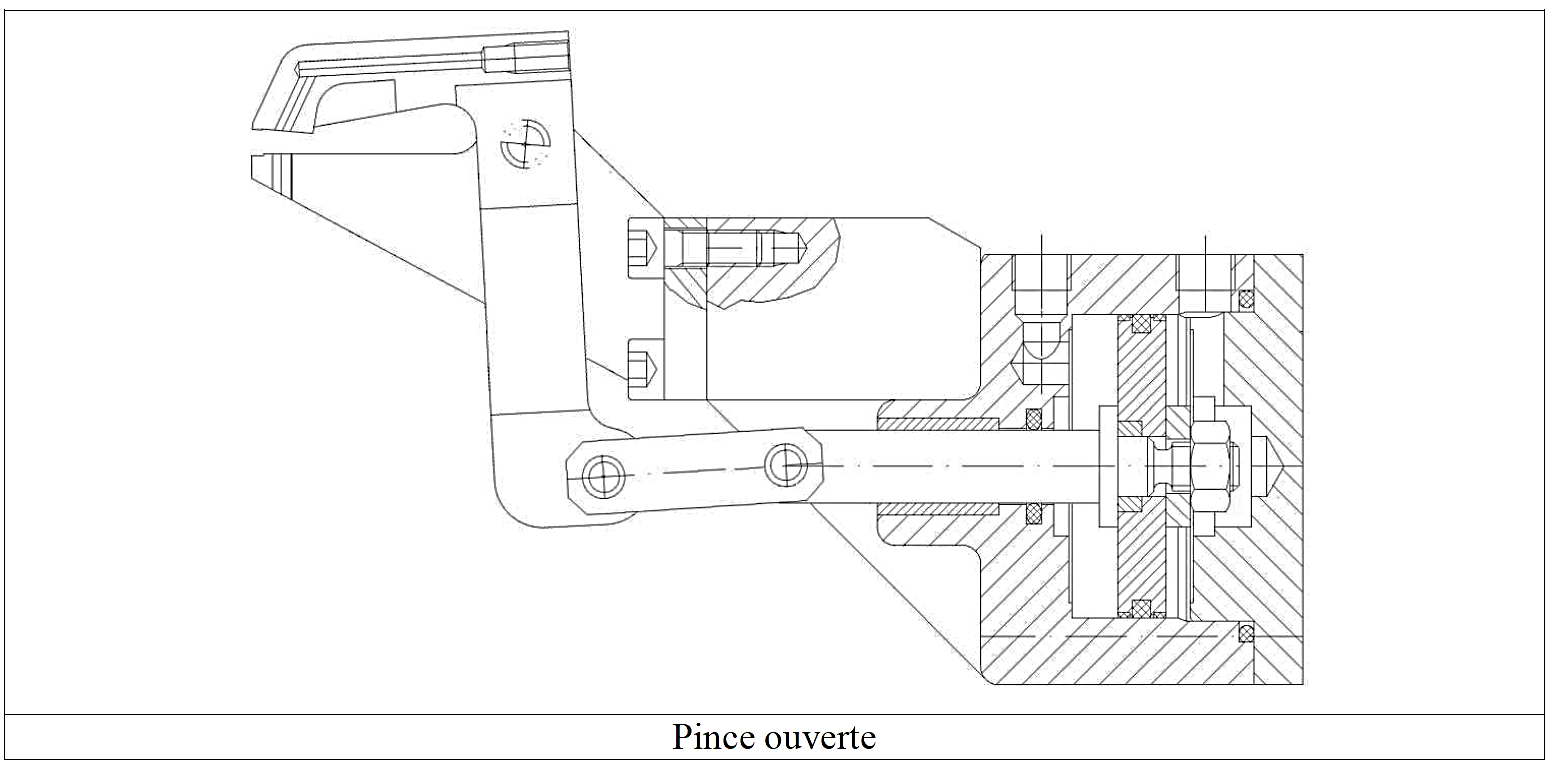 U
W
TU∊D/A
TZ∊B/A
Z
Y
X
TY∊B/A
TX∊D/A
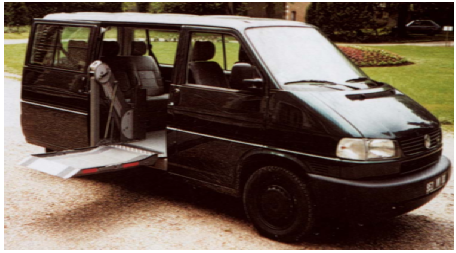 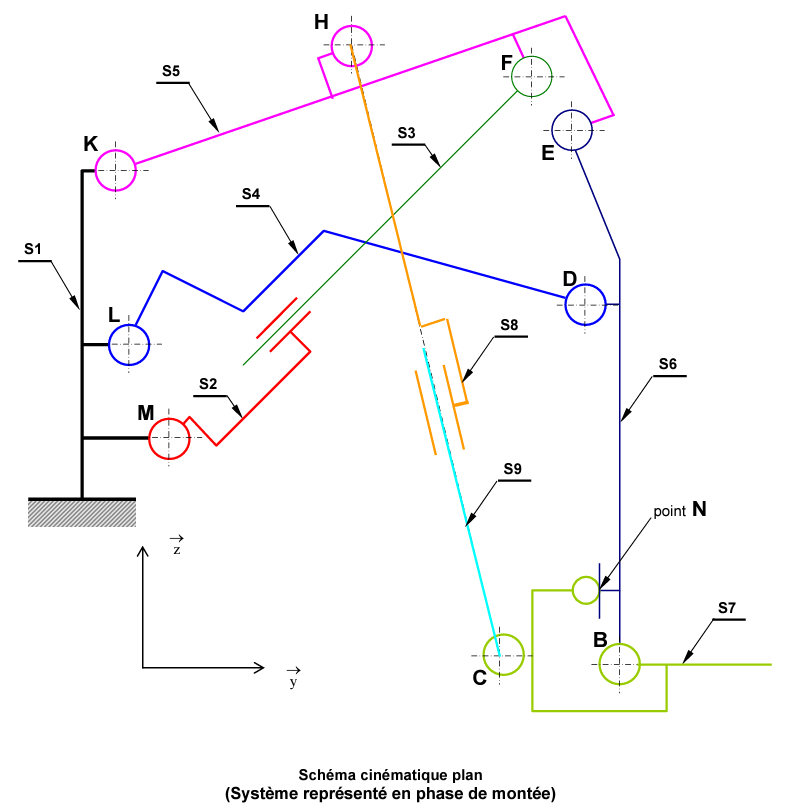 TF∊S5/S1
TE∊S5/S1
Hayon élévateur HBC 300
[Speaker Notes: La société Bourgeois fabrique et commercialise des hayons élévateurs permettant l’accès d’un véhicule à toute personne se déplaçant en fauteuil roulant, sans modification de la carrosserie.
Le hayon étudié est de type « mono-bras » HBC300. Compact, il est facilement adaptable sur la majorité des véhicules de type « fourgon » ou « monospace » (voir photo).
Caractéristiques : 
Masse soulevable : 300Kg
Commande hydraulique par boîte à boutons ou commande infrarouge
Pompe manuelle intégrée
Bras droit ou gauche
Plateau repliable automatique 
 
 
Travail demandé
Définir complètement la nature des mouvements entre les solides suivants
Mvt S5/S1 :
Mvt S4/S1 :
 
Définir complètement les trajectoires suivantes et les tracer sur le schéma cinématique
TE∊S5 / S1 :
TF∊S5 / S1 :
TD∊S4 / S1 :
TB∊S6 / S1 :
 
En déduire la nature du mouvement de S6/S1 :
 
Tracer la trajectoire TC∊S7/S6.
Donner la liaison entre S6 et S7 en N et expliquer la fonction du point N :
 
En déduire la fonction du système S8-S9 :]
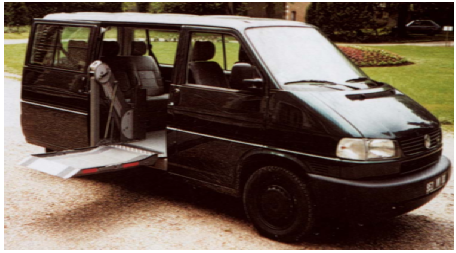 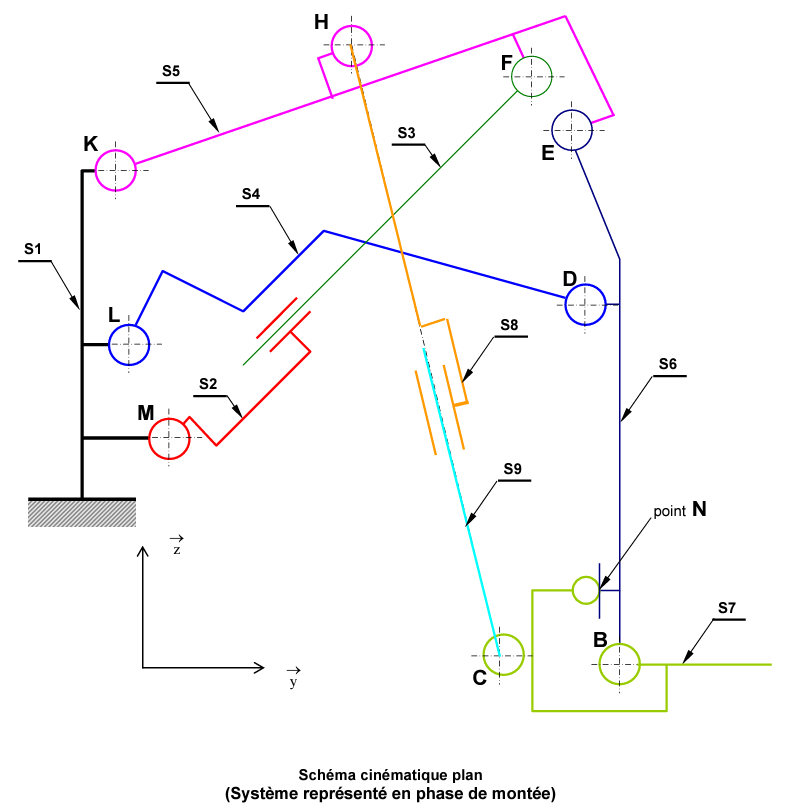 TF∊S5/S1
TE∊S5/S1
TD∊S5/S1
Hayon élévateur HBC 300
[Speaker Notes: La société Bourgeois fabrique et commercialise des hayons élévateurs permettant l’accès d’un véhicule à toute personne se déplaçant en fauteuil roulant, sans modification de la carrosserie.
Le hayon étudié est de type « mono-bras » HBC300. Compact, il est facilement adaptable sur la majorité des véhicules de type « fourgon » ou « monospace » (voir photo).
Caractéristiques : 
Masse soulevable : 300Kg
Commande hydraulique par boîte à boutons ou commande infrarouge
Pompe manuelle intégrée
Bras droit ou gauche
Plateau repliable automatique 
 
 
Travail demandé
Définir complètement la nature des mouvements entre les solides suivants
Mvt S5/S1 :
Mvt S4/S1 :
 
Définir complètement les trajectoires suivantes et les tracer sur le schéma cinématique
TE∊S5 / S1 :
TF∊S5 / S1 :
TD∊S4 / S1 :
TB∊S6 / S1 :
 
En déduire la nature du mouvement de S6/S1 :
 
Tracer la trajectoire TC∊S7/S6.
Donner la liaison entre S6 et S7 en N et expliquer la fonction du point N :
 
En déduire la fonction du système S8-S9 :]
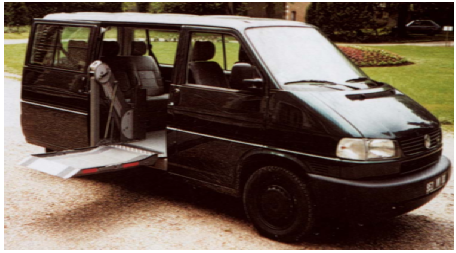 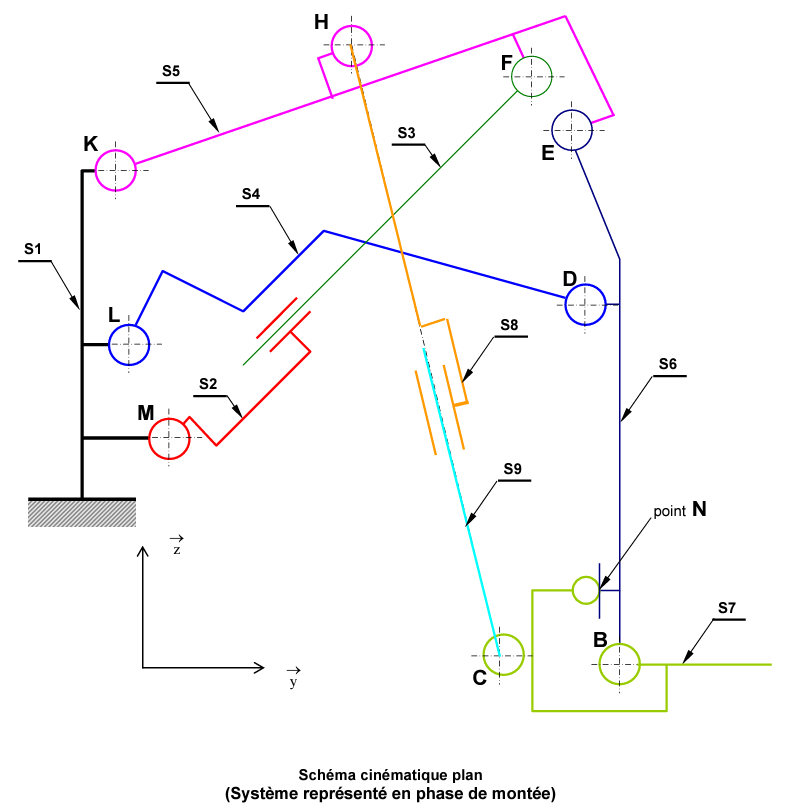 TF∊S5/S1
TE∊S5/S1
TD∊S5/S1
TB∊S6/S1
TC∊S6/S1
Hayon élévateur HBC 300
C’
B’
[Speaker Notes: La société Bourgeois fabrique et commercialise des hayons élévateurs permettant l’accès d’un véhicule à toute personne se déplaçant en fauteuil roulant, sans modification de la carrosserie.
Le hayon étudié est de type « mono-bras » HBC300. Compact, il est facilement adaptable sur la majorité des véhicules de type « fourgon » ou « monospace » (voir photo).
Caractéristiques : 
Masse soulevable : 300Kg
Commande hydraulique par boîte à boutons ou commande infrarouge
Pompe manuelle intégrée
Bras droit ou gauche
Plateau repliable automatique 
 
 
Travail demandé
Définir complètement la nature des mouvements entre les solides suivants
Mvt S5/S1 :
Mvt S4/S1 :
 
Définir complètement les trajectoires suivantes et les tracer sur le schéma cinématique
TE∊S5 / S1 :
TF∊S5 / S1 :
TD∊S4 / S1 :
TB∊S6 / S1 :
TB∊S6 / S1 :
En déduire la nature du mouvement de S6/S1 :
 
Tracer la trajectoire TC∊S7/S6.
Donner la liaison entre S6 et S7 en N et expliquer la fonction du point N :
 
En déduire la fonction du système S8-S9 :]
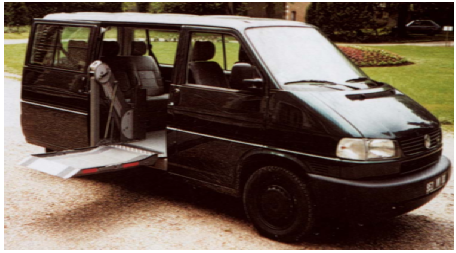 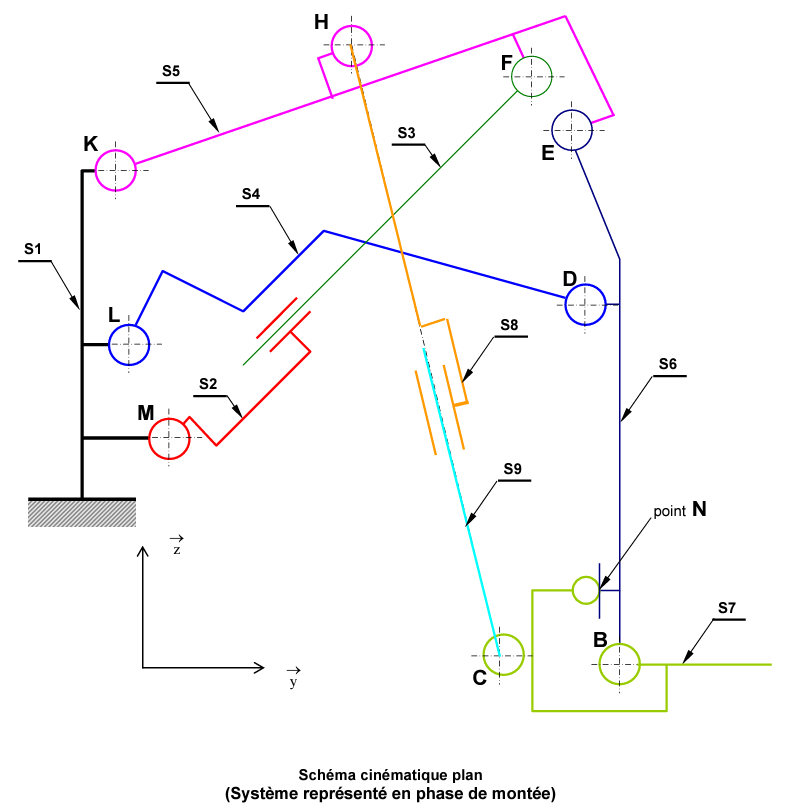 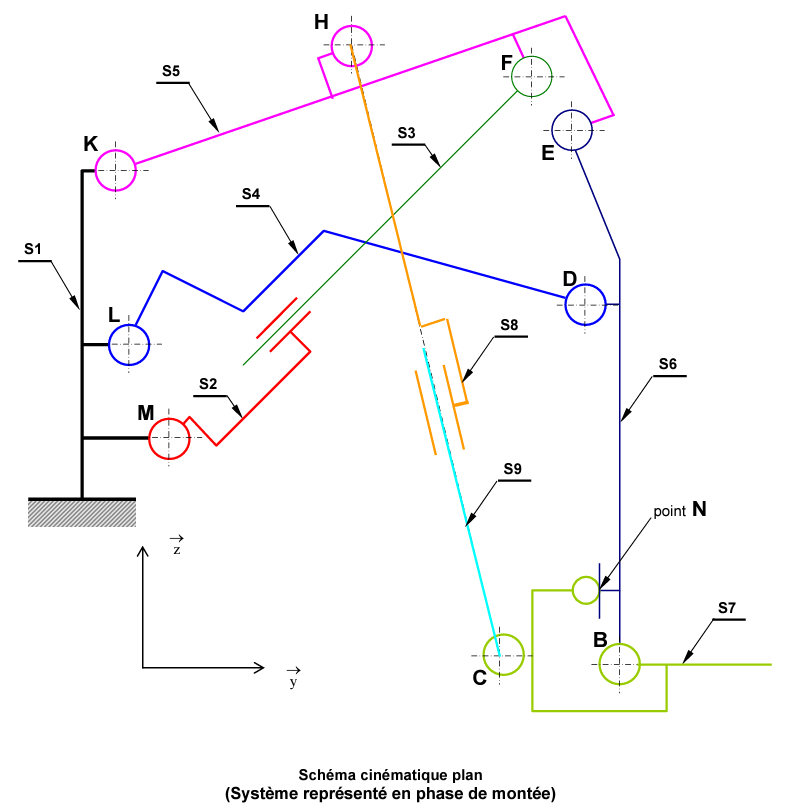 Hayon élévateur HBC 300
TC∊S6/S7
[Speaker Notes: La société Bourgeois fabrique et commercialise des hayons élévateurs permettant l’accès d’un véhicule à toute personne se déplaçant en fauteuil roulant, sans modification de la carrosserie.
Le hayon étudié est de type « mono-bras » HBC300. Compact, il est facilement adaptable sur la majorité des véhicules de type « fourgon » ou « monospace » (voir photo).
Caractéristiques : 
Masse soulevable : 300Kg
Commande hydraulique par boîte à boutons ou commande infrarouge
Pompe manuelle intégrée
Bras droit ou gauche
Plateau repliable automatique 
 
 
Travail demandé
Définir complètement la nature des mouvements entre les solides suivants
Mvt S5/S1 :
Mvt S4/S1 :
 
Définir complètement les trajectoires suivantes et les tracer sur le schéma cinématique
TE∊S5 / S1 :
TF∊S5 / S1 :
TD∊S4 / S1 :
TB∊S6 / S1 :
 
En déduire la nature du mouvement de S6/S1 :
 
Tracer la trajectoire TC∊S7/S6.
Donner la liaison entre S6 et S7 en N et expliquer la fonction du point N :
 
En déduire la fonction du système S8-S9 :]